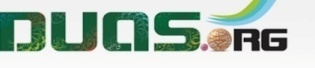 زيـــــارة اربــــعـــــيــــــــن
ZIARAT-E-ARBAEEN
Reported by Shaykh al-Tusi, in Tahdhib al-Ahkam and Misbah al-Mutahajjid, 

from Safwan al-Jammal who said: My master al-Sadiq, Allah’s blessings be upon him, 

instructed me to visit Imam al-Husayn (`a) on the Arba`in Day, advisably in the early 

forenoon, and to say the following words
زيـــــارة اربــــعـــــيــــــــن
ZIARAT-E-ARBAEEN
السَّلَامُ عَلَى وَلِيِّ اللَّهِ وَ حَبِيبِهِ، السَّلَامُ عَلَى خَلِيلِ اللَّهِ وَ نَجِيبِهِ،
سلام ہو اللہ کے ولی و حبیب پرسلام ہو اللہ کے خلیل اور برگزیدہ پر
Peace be upon the intimate servant of Allah and His most-belovedPeace be upon the friend of Allah and His elite
alssalamu `ala waliyyi allahi wa habibihi
alssalamu `ala khalili allahi wa najibihi
زيـــــارة اربــــعـــــيــــــــن
ZIARAT-E-ARBAEEN
السَّلَامُ عَلَى صَفِيِّ اللَّهِ وَ ابْنِ صَفِيِّهِ، السَّلَامُ عَلَى الْحُسَيْنِ الْمَظْلُومِ الشَّهِيدِ،
سلام ہو اللہ کے مخلص اور مخلص کے فرزند پر سلام ہو حسین مظلوم شہید پر
Peace be upon the choice of Allah and son of His choicePeace be upon al-Hussain the oppressed and martyred
alssalamu `ala safiyyi allahi wabni safiyyihialssalamu `ala alhusayni almazlumi alshshahidi
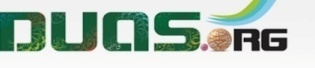 زيـــــارة اربــــعـــــيــــــــن
ZIARAT-E-ARBAEEN
السَّلَامُ عَلَى أَسِيرِ الْكُرُبَاتِ 
وَ قَتِيلِ الْعَبَرَاتِ،
سلام ہو اسیر رنج و غماور کشتہ گریہ پر
Peace be upon the captive of agoniesand victim of the shed tears
alssalamu `ala asiri alkurubatiwa qatili al`abarati
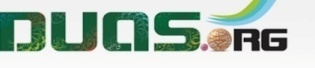 زيـــــارة اربــــعـــــيــــــــن
ZIARAT-E-ARBAEEN
اللَّهُمَّ إِنِّي أَشْهَدُ أَنَّهُ وَلِيُّكَ وَ ابْنُ وَلِيِّكَ،
وَ صَفِيُّكَ وَ ابْنُ صَفِيِّكَ،
خدایا میں گواہی دیتا ہوں کہ یہ تیرا ولی اور تیرے ولی کا لال تھا تیرا مخلص اور تیرے مخلص کا لال تھا
O Allah, I do bear wthat he is verily Your intimate servant and son of Your intimate servant,Your choice and son of Your choice,itness
allahumma inni ashhadu annahu waliyyuka wabnu waliyyikawa safiyyuka wabnu safiyyika
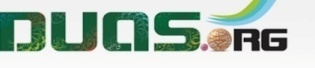 زيـــــارة اربــــعـــــيــــــــن
ZIARAT-E-ARBAEEN
الْفَائِزُ بِكَرَامَتِكَ،
أَكْرَمْتَهُ بِالشَّهَادَةِ،
تیری کرامت پر فائز تھا تو نے اسے شہادت کی کرامت عطا کی ہے
and the winner of Your honoring.
You have honored him with martyrdom,
alfa'izu bikaramatika , akramtahu bilshshahadati
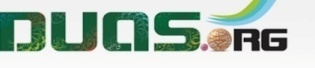 زيـــــارة اربــــعـــــيــــــــن
ZIARAT-E-ARBAEEN
وَ حَبَوْتَهُ بِالسَّعَادَةِ،
وَ اجْتَبَيْتَهُ بِطِيبِ الْوِلَادَةِ،
اور سعادت سے نوازا ہےاس کی ولادت کو طیب و طاہر بنایا ہے
endued him with happiness, privileged him with legitimate birth,
wa habawt ahu bilssa`adati wajtabaytahu bitibi alwiladati
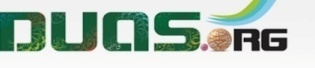 زيـــــارة اربــــعـــــيــــــــن
ZIARAT-E-ARBAEEN
وَ جَعَلْتَهُ سَيِّداً مِنَ السَّادَةِ،
وَ قَائِداً مِنَ الْقَادَةِ،
اور اسے سرداروں میں سردار اور قائدوں میں قائد بنایا ہے
made him one of the chiefs,one of the leaders,
wa ja`altahu sayyidan min alssadatiwa qa'idan min alqadati
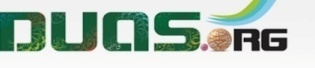 زيـــــارة اربــــعـــــيــــــــن
ZIARAT-E-ARBAEEN
وَ ذَائِداً مِنَ الذَّادَةِ،
وَ أَعْطَيْتَهُ مَوَارِيثَ الْأَنْبِيَاءِ،
اور دفاع کرنے والوں میں دفاع کرنے والا بنایا ہے اسے انبیاء کی میراث دی ہے
and one of the defenders (of Your religion),gave him the inheritances of the Prophets,
wa dha'idan min aldhdhadatiwa a`taytahu mawaritha al-anbiya'i
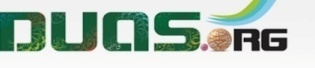 زيـــــارة اربــــعـــــيــــــــن
ZIARAT-E-ARBAEEN
وَ جَعَلْتَهُ حُجَّةً عَلَى خَلْقِكَ مِنَ الْأَوْصِيَاءِ،
فَأَعْذَرَ فِي الدُّعَاءِ،
اور تمام مخلوقات پر اپنی حجت بنا دیا ہے اس نے دعوت دینے کا حق ادا کیا،
and chose him as argument against Your created beings and one of the Prophets’ successors.So, he called to you flawlessly,
wa ja`altahu hujjatan `ala khalqika min al-awsiya'ifa a`dhara fi alddu`a'i
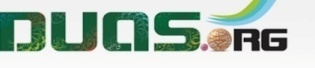 زيـــــارة اربــــعـــــيــــــــن
ZIARAT-E-ARBAEEN
وَ مَنَحَ النُّصْحَ،
وَ بَذَلَ مُهْجَتَهُ فِيكَ،
لوگوں کو نصیحت کی اور تیری راہ میں اپنا خون دل دے دیا
gave advices,and sacrificed his soul for You,
wa manaha alnnusha, wa badhala muhjatahu fika
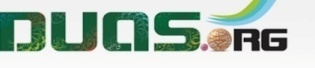 زيـــــارة اربــــعـــــيــــــــن
ZIARAT-E-ARBAEEN
لِيَسْتَنْقِذَ عِبَادَكَ مِنَ الْجَهَالَةِ،
وَ حَيْرَةِ الضَّلَالَةِ،
تاکہ تیرے بندوں کو جہالت اور ضلالت کی حیرانی سے نکال لے
to save Your servants from ignoranceand perplexity of straying off.
liyastanqidha `ibadaka min aljahalati, wa hayrati alddalalati
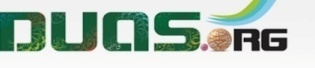 زيـــــارة اربــــعـــــيــــــــن
ZIARAT-E-ARBAEEN
وَ قَدْ تَوَازَرَ عَلَيْهِ مَنْ غَرَّتْهُ الدُّنْيَا،
وَ بَاعَ حَظَّهُ بِالْأَرْذَلِ الْأَدْنَى،
مگر لوگوں نے اس کے خلاف اجتماع کر لیا اور ان کو دنیا نے بہکا دیا اور اپنے حصہ آخرت کو نہایت ہی ادنی معاوضہ پر بیچ دیا
Yet, those whom were seduced by this worldly life,
who sold their share (of reward) with the lowliest and meanest,
wa qad tawazara `alayhi man gharrat-hu alddunya, wa ba`a hazzahu bil-ardhali al-adna
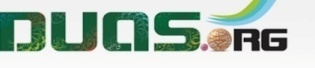 زيـــــارة اربــــعـــــيــــــــن
ZIARAT-E-ARBAEEN
وَ شَرَى آخِرَتَهُ بِالثَّمَنِ الْأَوْكَسِ،
وَ تَغَطْرَسَ وَ تَرَدَّى فِي هَوَاهُ،
اور آخرت کو معمولی قیمت پر فروخت کر دیا اور خواہشات میں ہلاک ہو گئے
retailed their Hereafter with the cheapest price,acted haughtily, perished because of following their desires,
wa shara akhiratahu bilththamani al-awkasi, wa taghatrasa wa taradda fi hawahu
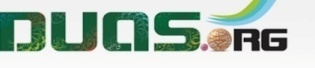 زيـــــارة اربــــعـــــيــــــــن
ZIARAT-E-ARBAEEN
وَ أَسْخَطَكَ وَ أَسْخَطَ نَبِيَّكَ،
وَ أَطَاعَ مِنْ عِبَادِكَ أَهْلَ الشِّقَاقِ وَ النِّفَاقِ،
تجھے اور تیرے نبی کو ناراض کیا اور تیرے بندوں میں اہل شقاق اور نفاق کی اطاعت کر لی
brought to themselves Your wrath and the wrath of Your Prophet,and obeyed the dissident and hypocritical servants of You
wa askhataka wa askhata nabiyyaka, wa ata`a min `ibadika ahla alshshiqaqi walnnifaqi
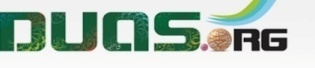 زيـــــارة اربــــعـــــيــــــــن
ZIARAT-E-ARBAEEN
وَ حَمَلَةَ الْأَوْزَارِ، 
الْمُسْتَوْجِبِينَ النَّارَ،
جو اپنا بوجھ اٹھانے والے اور جہنم کے حقدار تھے
and the bearers of the burdens (of sins) 
who deserve Hellfire
wa hamalata al-awzari almustawjibina alnnara
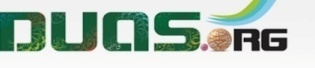 زيـــــارة اربــــعـــــيــــــــن
ZIARAT-E-ARBAEEN
فَجَاهَدَهُمْ فِيكَ صَابِراً مُحْتَسِباً، 
حَتَّى سُفِكَ فِي طَاعَتِكَ دَمُهُ،
تیرے حسین نے تیری راہ میں صبر کے ساتھ جہاد کیا یہاں تک کہ تیری اطاعت میں ان کا خون بہا دیا گیا
However, he fought against them painstakingly with steadfastness expecting Your rewarduntil his blood was shed on account of his obedience to You
fajahadahum fika sabiran muhtasiban, hatta sufika fi ta`atika damuhu
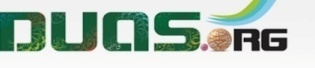 زيـــــارة اربــــعـــــيــــــــن
ZIARAT-E-ARBAEEN
وَ اسْتُبِيحَ حَرِيمُهُ،
اور ان کی حرمت کو حلال سمجھ لیا گیا
and his women were violated.

wastubiha harimuhu
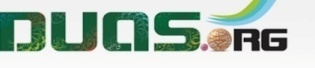 زيـــــارة اربــــعـــــيــــــــن
ZIARAT-E-ARBAEEN
اللَّهُمَّ فَالْعَنْهُمْ لَعْناً وَبِيلًا،
وَ عَذِّبْهُمْ عَذَاباً أَلِيماً،
خدایا ان کے قاتلوں پر سخت لعنت اور دردناک عذاب نازل فرما
O Allah, pour heavy curses on them.and chastise them with painful chastisement.
allahumma fal`anhum la`nan wabilan, wa `adhdhibhum `adhaban aliman
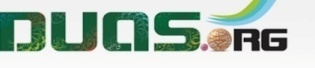 زيـــــارة اربــــعـــــيــــــــن
ZIARAT-E-ARBAEEN
السَّلَامُ عَلَيْكَ يَا ابْنَ رَسُولِ اللَّهِ،
السَّلَامُ عَلَيْكَ يَا ابْنَ سَيِّدِ الْأَوْصِيَاءِ،
سلام ہو آپ پر اے فرزند رسول خدا سلام ہو آپ پر اے فرزند سید الاوصیاء
Peace be upon you, O son of Allah’s Messenger.Peace be upon you, O son of the chief of the Prophets’ successors.
alssalamu `alayka yabna rasuli allahi, alssalamu `alayka yabna sayyidi al-awsiya'i
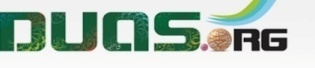 زيـــــارة اربــــعـــــيــــــــن
ZIARAT-E-ARBAEEN
أَشْهَدُ أَنَّكَ أَمِينُ اللَّهِ وَ ابْنُ أَمِينِهِ،
عِشْتَ سَعِيداً وَ مَضَيْتَ حَمِيداً،
میں گواہی دیتا ہوں کہ آپ اللہ کے امین ہیں اور امین خدا کے فرزند ہیں آپ کی زندگی سعید اورآپ کی موت قابل تعریف تھی
I bear witness that you are verily the trustee of Allah and the son of His trustee.You lived with happiness, passed away with praiseworthiness,
ashhadu annaka aminu allahi wabnu aminihi, `ishta sa`idan wa madayta hamidan
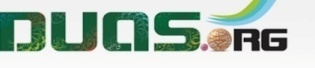 زيـــــارة اربــــعـــــيــــــــن
ZIARAT-E-ARBAEEN
وَ مُتَّ فَقِيداً،
مَظْلُوماً شَهِيداً،
اور آپ دنیا سے مظلوم و شہید گئے
and died missed, 
wronged, and martyred.
wa mutta faqidan mazluman shahidan
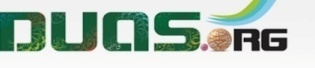 زيـــــارة اربــــعـــــيــــــــن
ZIARAT-E-ARBAEEN
وَ أَشْهَدُ أَنَّ اللَّهَ مُنْجِزٌ مَا وَعَدَكَ،
وَ مُهْلِكٌ مَنْ خَذَلَكَ،
میں گواہی دیتا ہوں کہ اللہ آپ کے وعدہ کو پورا کرنے والا اور آپ کو چھوڑنے والوں کو ہلاک کرنے والا
I also bear witness that Allah shall inevitably fulfill His promise to You,exterminate those who disappointed you,
wa ashhadu anna allaha munjizun ma wa`adaka, wa muhlikun man khadhalaka
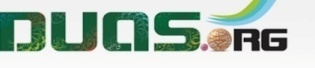 زيـــــارة اربــــعـــــيــــــــن
ZIARAT-E-ARBAEEN
وَ مُعَذِّبٌ مَنْ قَتَلَكَ۔
اور آپ کے قاتلوں پر عذاب کرنے والا ہے
and chastise those who slew you.

wa mu`adhdhibun man qatalaka
زيـــــارة اربــــعـــــيــــــــن
ZIARAT-E-ARBAEEN
وَ أَشْهَدُ أَنَّكَ وَفَيْتَ بِعَهْدِ اللَّهِ،
وَ جَاهَدْتَ فِي سَبِيلِهِ حَتَّى أَتَاكَ الْيَقِينُ،
اور میں گواہی دیتا ہوں کہ آپ نے عہد خدا کو پورا کیا راہ خدا میں جہاد کیا یہاں تک کہ موت آگئی
I also bear witness that you fulfilled your pledge to Allahand strove hard in His way until death came upon you.
wa ashhadu annaka wafayta bi`ahdi allahi, wa jahadta fi sabilihi hatta ataka alyaqinu
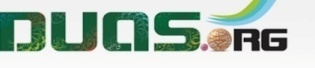 زيـــــارة اربــــعـــــيــــــــن
ZIARAT-E-ARBAEEN
فَلَعَنَ اللَّهُ مَنْ قَتَلَكَ،
وَ لَعَنَ اللَّهُ مَنْ ظَلَمَكَ،
اللہ آپ کے قاتلوں پر، آپ کے ظالموں پر
So, may Allah curse those who slew you.May Allah curse those who wronged you.
fala`ana allahu man qatalaka, wa la`ana allahu man zalamaka
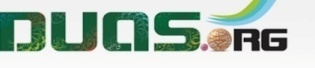 زيـــــارة اربــــعـــــيــــــــن
ZIARAT-E-ARBAEEN
وَ لَعَنَ اللَّهُ أُمَّةً سَمِعَتْ،
بِذَلِكَ فَرَضِيَتْ بِهِ،
اور اس حادثہ کو سن کے راضی ہو جانے والوں پر لعنت کرے
May Allah curse the people who, when informed about that, were pleased with it.
wa la`ana allahu ummatan sami`at bidhalika faradiyat bihi
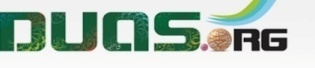 زيـــــارة اربــــعـــــيــــــــن
ZIARAT-E-ARBAEEN
اللَّهُمَّ إِنِّي أُشْهِدُكَ أَنِّي وَلِيٌّ لِمَنْ وَالاهُ،
وَ عَدُوٌّ لِمَنْ عَادَاهُ،
خدایا میں تجھے گواہ قرار دیتا ہوں کہ میں ان کے دوست کا دوست اور دشمن کا دشمن ہوں
O Allah, I do ask You to witness for me that I am loyalist to those who are loyalists to himand enemy of those who are enemies of him.
allahumma inni ushhiduka anni waliyyun liman walahu, wa `aduwwun liman `adahu
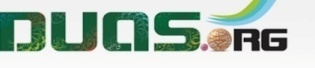 زيـــــارة اربــــعـــــيــــــــن
ZIARAT-E-ARBAEEN
بِأَبِي أَنْتَ وَ أُمِّي يَا ابْنَ رَسُولِ اللَّهِ،
میرے ماں باپ آپ پر قربان اے فرزند رسول خدا
May my father and mother be accepted as ransoms for you, O son of Allah’s Messenger.

bi'abi anta wa ummi yabna rasuli allahi
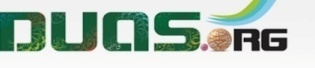 زيـــــارة اربــــعـــــيــــــــن
ZIARAT-E-ARBAEEN
أَشْهَدُ أَنَّكَ كُنْتَ نُوراً فِي الْأَصْلَابِ الشَّامِخَةِ،
وَ الْأَرْحَامِ المُطَّاهَرَةِ،
میں گواہی دیتا ہوں کہ آپ بلند ترین اصلاب اور پاکیزہ ترین ارحام میں نور خدا تھے
I bear witness that you were light in the sublime loins
and purified wombs
ashhadu annaka kunta nuran fi al-aslabi alshshamikhati, wal-arhami almutahharati
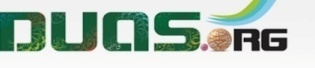 زيـــــارة اربــــعـــــيــــــــن
ZIARAT-E-ARBAEEN
لَمْ تُنَجِّسْكَ الْجَاهِلِيَّةُ بِأَنْجَاسِهَا،
وَ لَمْ تُلْبِسْكَ الْمُدْلَهِمَّاتُ مِنْ ثِيَابِهَا،
جاہلیت کی نجاست آپ کو چھو نہیں سکی اور اس کی تاریکیوں کے لباس آپ کو ڈھانپ نہیں سکے
the impurities of the Ignorance Era could not object you to filth
nor could its murky clothes dress you.
lam tunajjiska aljahiliyyatu bi'anjasiha, wa lam tulbiska almudlahimmatu min thiyabiha
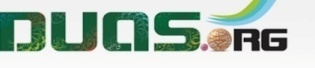 زيـــــارة اربــــعـــــيــــــــن
ZIARAT-E-ARBAEEN
وَ أَشْهَدُ أَنَّكَ مِنْ دَعَائِمِ الدِّينِ،
وَ أَرْكَانِ الْمُسْلِمِينَ، وَ مَعْقِلِ الْمُؤْمِنِينَ،
میں گواہی دیتا ہوں کہ آپ دین کے ستونوں اور مسلمانوں کے ارکان اور مومنین کی پناہ گاہوں میں سے ہیں
I also bear witness that you are one of the mainstays of the religion,
the supports of Muslims, and the haven of the believers.
wa ashhadu annaka min da`a'imi alddini, wa arkani almuslimina, wa ma`qili almu'minina
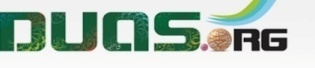 زيـــــارة اربــــعـــــيــــــــن
ZIARAT-E-ARBAEEN
وَ أَشْهَدُ أَنَّكَ الْإِمَامُ الْبَرُّ التَّقِيُّ الرَّضِيُّ،
الزَّكِيُّ الْهَادِي الْمَهْدِيُّ،
میں گواہی دیتا ہوں کہ آپ امام نیک کردار، پرہیزگار،
 پسندیدہ صفات، پاکیزہ اور ہادی و مہدی ہیں
I also bear witness that you are the God-fearing, pious, pleased, 
immaculate, guide, and well-guided Imam.
wa ashhadu annaka al-imamu albarru alttaqiyyu, alrradiyyu alzzakiyyu alhadi almahdiyyu
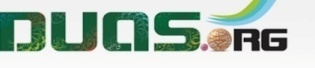 زيـــــارة اربــــعـــــيــــــــن
ZIARAT-E-ARBAEEN
وَ أَشْهَدُ أَنَّ الْأَئِمَّةَ مِنْ وُلْدِكَ كَلِمَةُ التَّقْوَى،
وَ أَعْلَامُ الْهُدَى،
میں گواہی دیتا ہوں کہ آپ کی اولاد کے آئمہ کلمہ تقوی، پرچم ہدایت،
And I bear witness that the Imams from your progeny are the spokesmen of piety,
the signs of guidance,
wa ashhadu anna al-a'immata min wuldika kalimatu alttaqwa, wa a`lamu alhuda
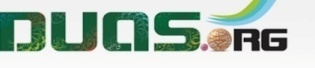 زيـــــارة اربــــعـــــيــــــــن
ZIARAT-E-ARBAEEN
وَ الْعُرْوَةُ الْوُثْقَى،
وَ الْحُجَّةُ عَلَى أَهْلِ الدُّنْيَا،
ریسان محکم ایمان اور اہل دنیا پر اللہ کی حجت ہیں
the firmest handle (of Islam),
and the decisive Argument against the inhabitants of the world.
wal`urwatu alwuthqa, walhujjatu `ala ahli alddunya
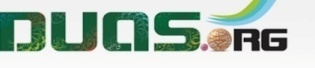 زيـــــارة اربــــعـــــيــــــــن
ZIARAT-E-ARBAEEN
وَ أَشْهَدُ أَنِّي بِكُمْ مُؤْمِنٌ،
وَ بِإِيَابِكُمْ مُوقِنٌ بِشَرَائِعِ دِينِي،
اور میں گواہی دیتا ہوں کہ میں آپ پر ایمان رکھتا ہوں 
اور آپ کی رجعت پر یقین رکھتا ہوں اپنےاس دین کے آئین
I also bear witness that I believe in you all, 
and in your Return, I have full confidence in the laws of my religion
wa ashhadu anni bikum mu'minun wa bi'iyabikum muqinun bisharayi`i dini
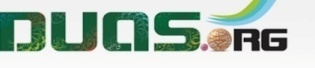 زيـــــارة اربــــعـــــيــــــــن
ZIARAT-E-ARBAEEN
وَ خَوَاتِيمِ عَمَلِي وَ قَلْبِي لِقَلْبِكُمْ سِلْمٌ،
وَ أَمْرِي لِأَمْرِكُمْ مُتَّبِعٌ،
اور اپنے انجام کار کے ساتھ میرا دل آپ کے دل کے لیے تسلیم اور میرا امر آپ کے اوامر کے تابع ہے
and in the seals of my deeds, my heart is at peace with you all,
all my affairs are based on your commands,
 wa khawatimi `amali wa qalbi liqalbikum silmun, wa amri li'amrikum muttabi`un
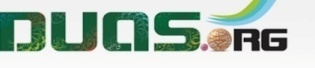 زيـــــارة اربــــعـــــيــــــــن
ZIARAT-E-ARBAEEN
وَ نُصْرَتِي لَكُمْ مُعَدَّةٌ،
حَتَّى يَأْذَنَ اللَّهُ لَكُمْ،
اور میری نصرت آپ کے لئے حاضر ہے یہاں تک کہ خدا سب کا فیصلہ کر دے
and my support for you all is already all set
until Allah permits you.
wa nusrati lakum mu`addatun, hatta ya'dhana allahu lakum
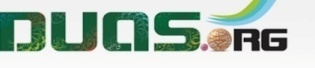 زيـــــارة اربــــعـــــيــــــــن
ZIARAT-E-ARBAEEN
فَمَعَكُمْ مَعَكُمْ،
لَا مَعَ عَدُوِّكُمْ،
میں آپ کے ساتھ ہوں، آپ کے ساتھ ہوں نہ کہ آپ کے دشمنوں کے ساتھ
So, I am with you. I am with you,
not with your enemies.
fama`akum ma`akum, la ma`a `adduwwikum
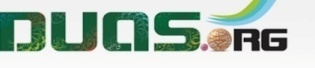 زيـــــارة اربــــعـــــيــــــــن
ZIARAT-E-ARBAEEN
صَلَوَاتُ اللَّهِ عَلَيْكُمْ وَ عَلَى أَرْوَاحِكُمْ،
وَ أَجْسَادِكُمْ وَ شَاهِدِكُمْ وَ غَائِبِكُمْ وَ ظَاهِرِكُمْ وَ بَاطِنِكُمْ،
اللہ کی صلوات آپ پر، آپ کے ارواح و اجسام پر، آپ کے شاہد و غائب پر اور آپ کے ظاہر و باطن پر
Allah’s blessings be upon you, upon your souls,
upon your bodies, upon the present and the absent from you, and upon the apparent and the invisible from you.
salawatu allahi `alaykum, wa `ala arwahikum wa ajsadikum wa shahidikum wa gha'ibikumwa zahirikum wa batinikum
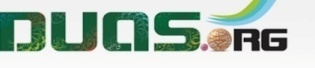 زيـــــارة اربــــعـــــيــــــــن
ZIARAT-E-ARBAEEN
آمِينَ رَبَّ الْعَالَمِين۔
آمین یا رب العالمین
Respond to us, O Lord of the Worlds.

amina rabba al`alamina
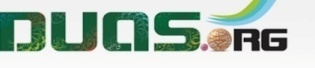